TEMA 4 CAMPOS DE FUERZA
INDICE
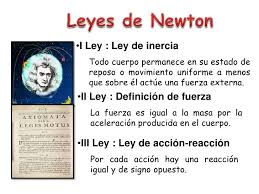 1.- Concepto de Fuerza, Leyes de Newton
2.- Definición de Trabajo, Potencia y Energía
3.- Ley de la Gravitación
4.- Centros de Gravedad
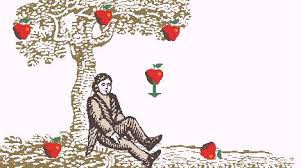 1
FISICA I
TEMA 4 CAMPOS DE FUERZA
FUERZA, LEYES DE NEWTON
1ª LEY DE NEWTON, LEY DE INERCIA
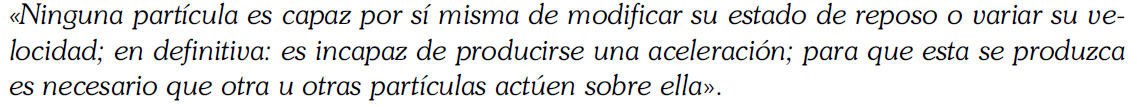 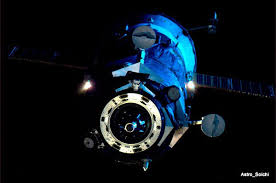 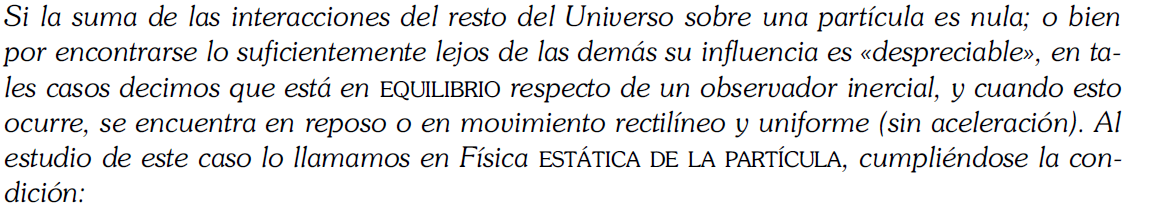 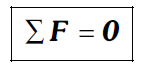 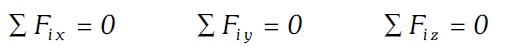 2
FISICA I
TEMA 4 CAMPOS DE FUERZA
FUERZA, LEYES DE NEWTON
1ª LEY DE NEWTON, LEY DE INERCIA
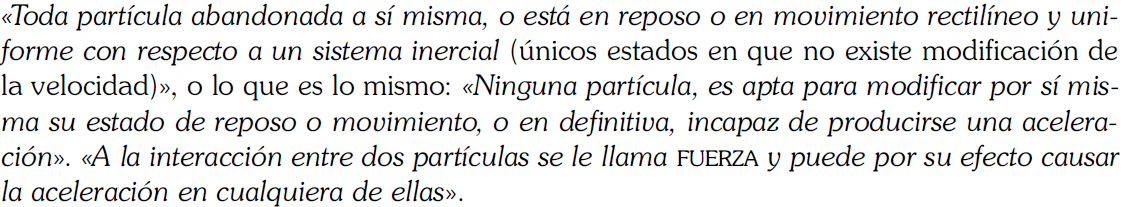 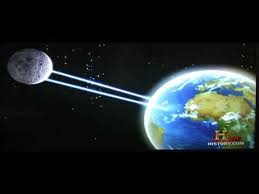 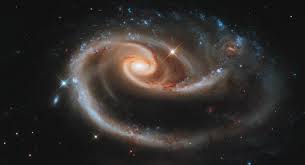 3
FISICA I
TEMA 4 CAMPOS DE FUERZA
FUERZA, LEYES DE NEWTON
FUERZAS EN LA NATURALEZA
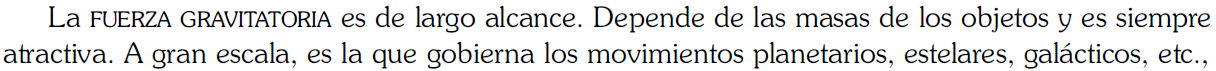 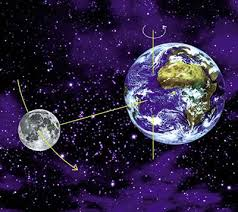 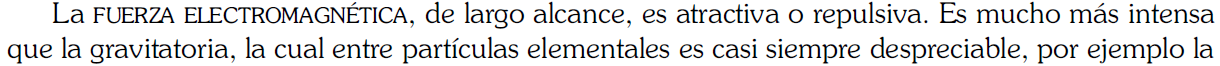 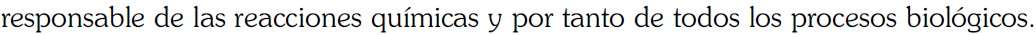 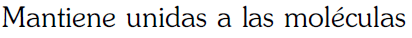 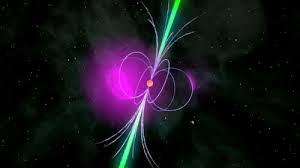 4
FISICA I
TEMA 4 CAMPOS DE FUERZA
FUERZA, LEYES DE NEWTON
FUERZAS EN LA NATURALEZA
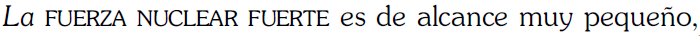 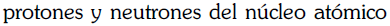 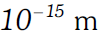 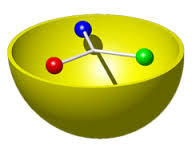 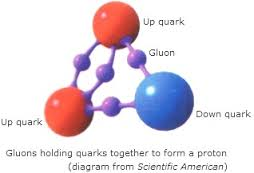 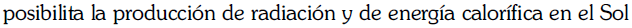 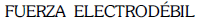 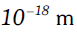 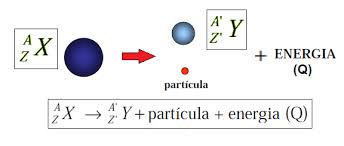 5
FISICA I
TEMA 4 CAMPOS DE FUERZA
FUERZA, LEYES DE NEWTON
FUERZAS EN LA NATURALEZA: PROPIEDADES VECTORIALES
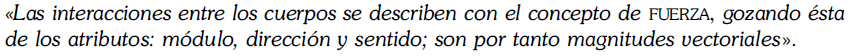 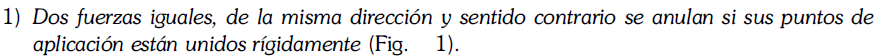 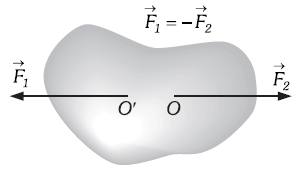 6
FISICA I
TEMA 4 CAMPOS DE FUERZA
FUERZA, LEYES DE NEWTON
FUERZAS EN LA NATURALEZA: PROPIEDADES VECTORIALES
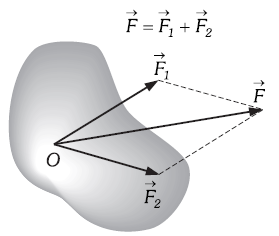 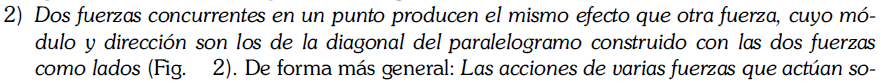 7
FISICA I
TEMA 4 CAMPOS DE FUERZA
FUERZA, LEYES DE NEWTON
FUERZAS EN LA NATURALEZA: PROPIEDADES VECTORIALES
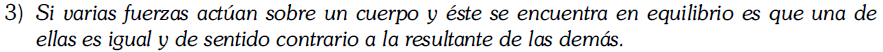 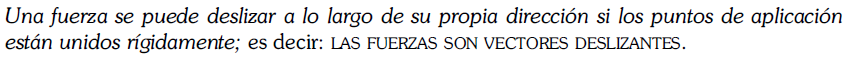 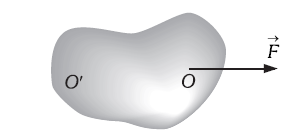 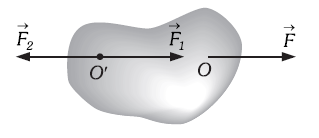 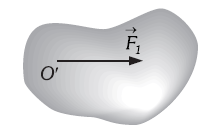 8
FISICA I
TEMA 4 CAMPOS DE FUERZA
FUERZA, LEYES DE NEWTON
FUERZAS EN LA NATURALEZA: COMPOSICIÓN
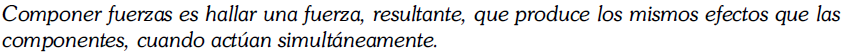 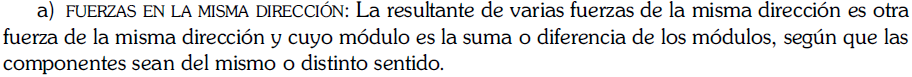 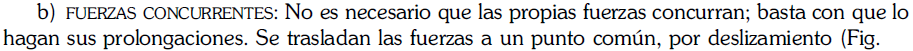 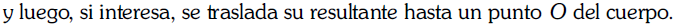 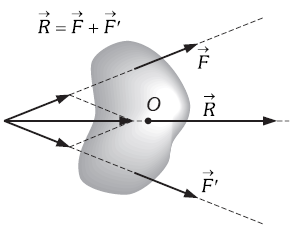 9
FISICA I
TEMA 4 CAMPOS DE FUERZA
FUERZA, LEYES DE NEWTON
FUERZAS EN LA NATURALEZA: COMPOSICIÓN
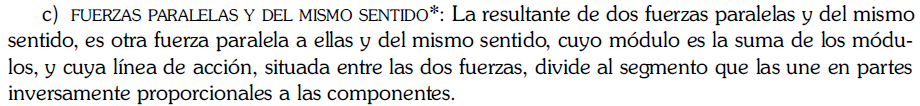 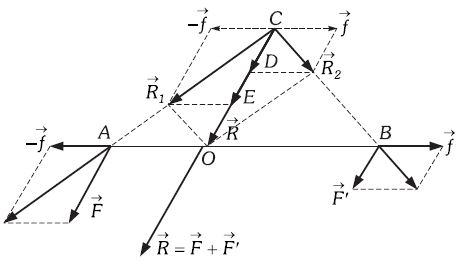 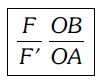 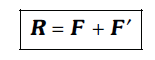 =
10
FISICA I
TEMA 4 CAMPOS DE FUERZA
FUERZA, LEYES DE NEWTON
FUERZAS EN LA NATURALEZA: COMPOSICIÓN
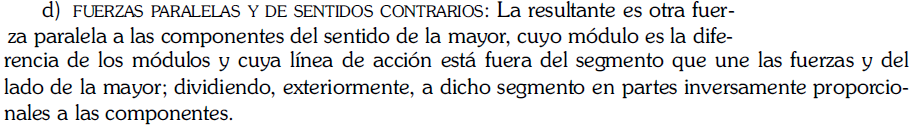 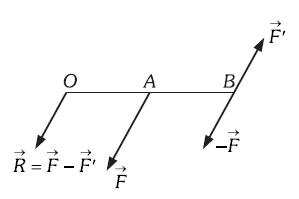 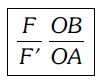 =
11
FISICA I
TEMA 4 CAMPOS DE FUERZA
FUERZA, LEYES DE NEWTON
MOMENTO LINEAL DE LA PARTÍCULA: CANTIDAD DE MOVIMIENTO
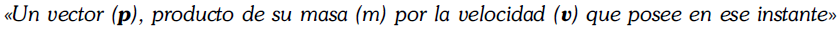 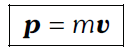 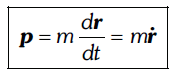 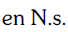 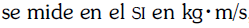 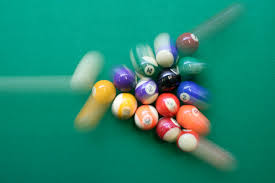 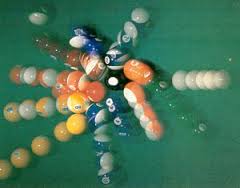 12
FISICA I
TEMA 4 CAMPOS DE FUERZA
FUERZA, LEYES DE NEWTON
2ª LEY DE NEWTON
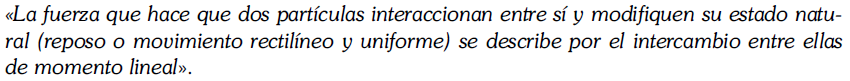 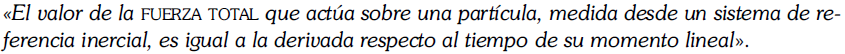 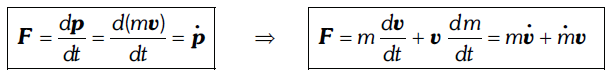 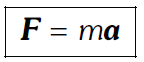 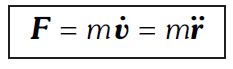 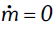 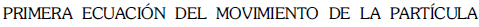 13
FISICA I
TEMA 4 CAMPOS DE FUERZA
FUERZA, LEYES DE NEWTON
3ª LEY DE NEWTON
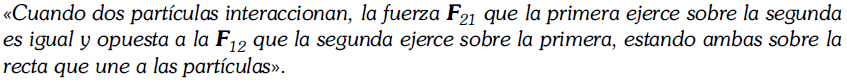 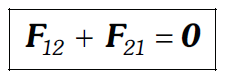 - Ley de la acción y reacción
- En la naturaleza las fuerzas aparecen por pares
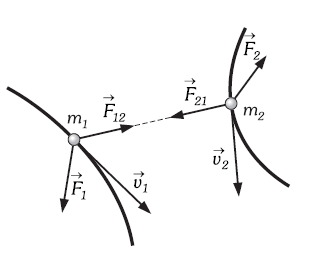 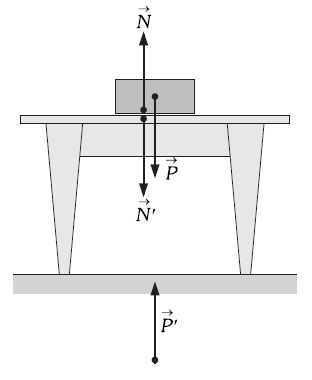 14
FISICA I
TEMA 4 CAMPOS DE FUERZA
FUERZA, LEYES DE NEWTON
3ª LEY DE NEWTON
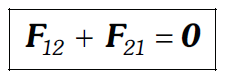 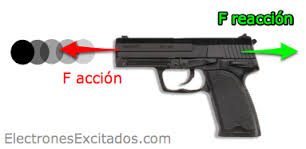 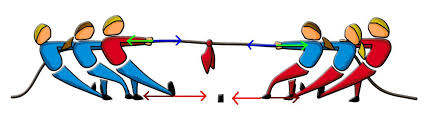 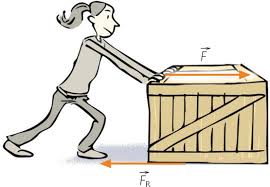 15
FISICA I
TEMA 4 CAMPOS DE FUERZA
DEFINICION DE TRABAJO, POTENCIA Y ENERGIA
TRABAJO
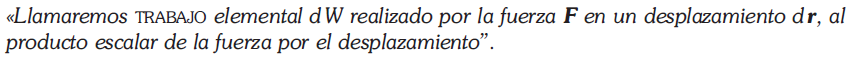 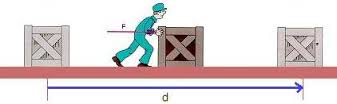 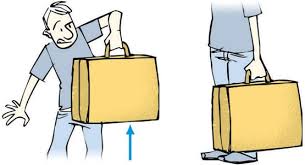 16
FISICA I
TEMA 4 CAMPOS DE FUERZA
DEFINICION DE TRABAJO, POTENCIA Y ENERGIA
TRABAJO
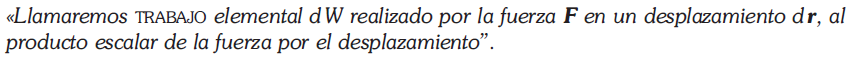 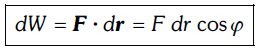 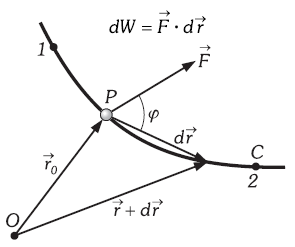 TRABAJO
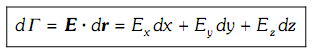 CIRCULACIÓN
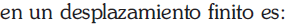 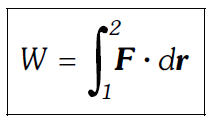 El Julio (J) es el trabajo que realiza la fuerza de un Newton (N) al desplazar su punto de aplicación un metro (m) en su misma dirección y sentido.
17
FISICA I
TEMA 4 CAMPOS DE FUERZA
DEFINICION DE TRABAJO, POTENCIA Y ENERGIA
TRABAJO
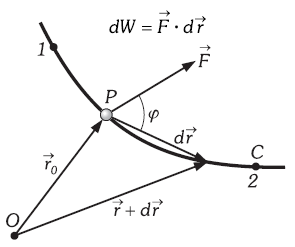 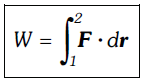 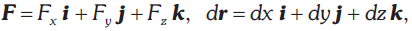 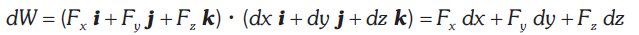 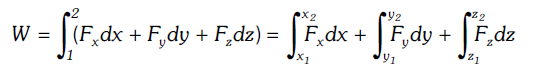 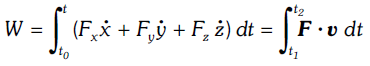 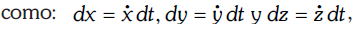 18
FISICA I
TEMA 4 CAMPOS DE FUERZA
DEFINICION DE TRABAJO, POTENCIA Y ENERGIA
TRABAJO
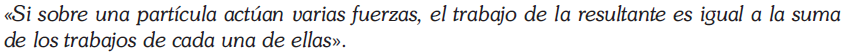 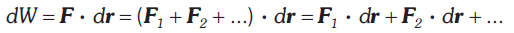 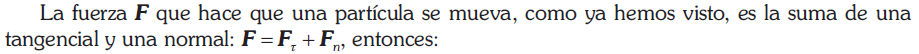 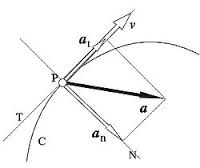 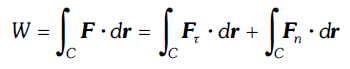 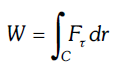 19
FISICA I
TEMA 4 CAMPOS DE FUERZA
DEFINICION DE TRABAJO, POTENCIA Y ENERGIA
TRABAJO: CASOS PARTICULARES
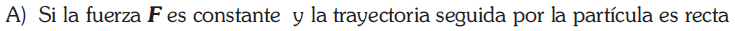 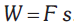 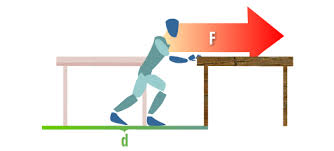 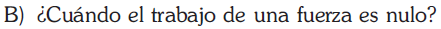 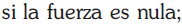 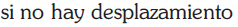 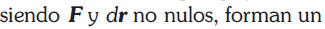 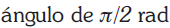 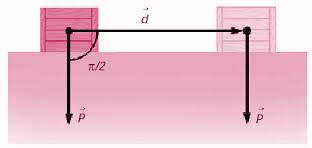 20
FISICA I
TEMA 4 CAMPOS DE FUERZA
DEFINICION DE TRABAJO, POTENCIA Y ENERGIA
TRABAJO: CASOS PARTICULARES
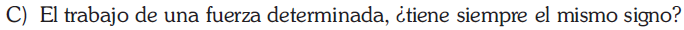 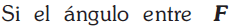 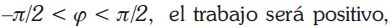 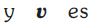 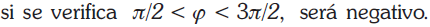 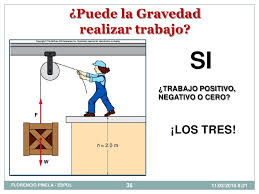 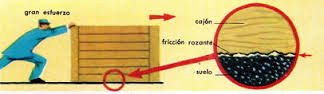 21
FISICA I
TEMA 4 CAMPOS DE FUERZA
DEFINICION DE TRABAJO, POTENCIA Y ENERGIA
TRABAJO: CASOS PARTICULARES
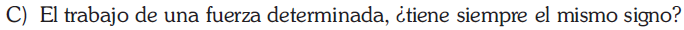 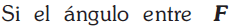 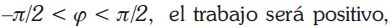 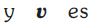 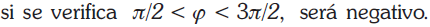 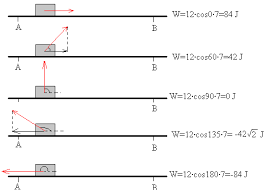 22
FISICA I
TEMA 4 CAMPOS DE FUERZA
DEFINICION DE TRABAJO, POTENCIA Y ENERGIA
POTENCIA MECÁNICA
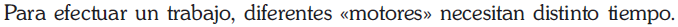 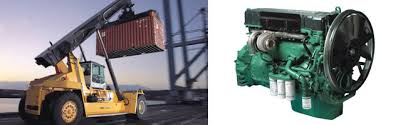 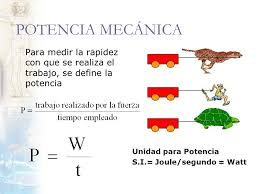 23
FISICA I
TEMA 4 CAMPOS DE FUERZA
DEFINICION DE TRABAJO, POTENCIA Y ENERGIA
POTENCIA MECÁNICA
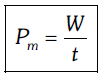 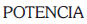 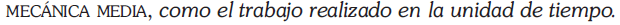 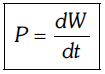 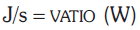 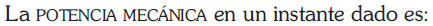 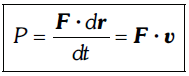 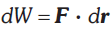 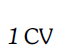 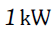 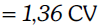 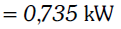 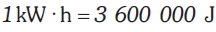 24
FISICA I
TEMA 4 CAMPOS DE FUERZA
DEFINICION DE TRABAJO, POTENCIA Y ENERGIA
ENERGÍA
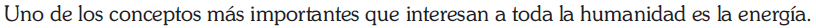 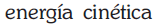 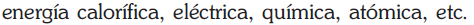 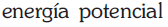 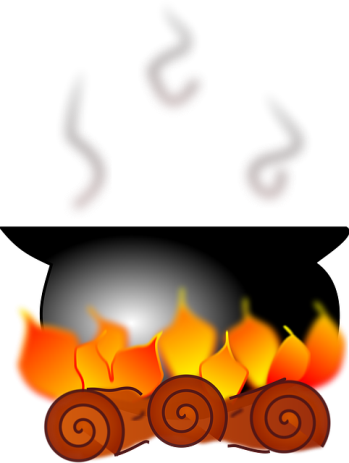 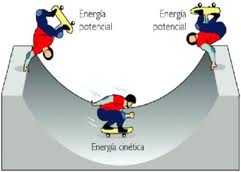 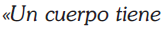 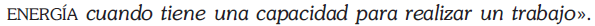 25
FISICA I
TEMA 4 CAMPOS DE FUERZA
DEFINICION DE TRABAJO, POTENCIA Y ENERGIA
ENERGÍA POTENCIAL
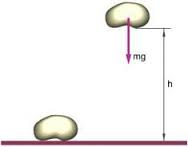 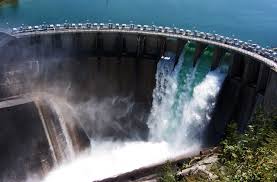 26
FISICA I
TEMA 4 CAMPOS DE FUERZA
DEFINICION DE TRABAJO, POTENCIA Y ENERGIA
ENERGÍA POTENCIAL
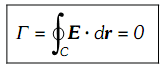 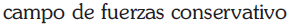 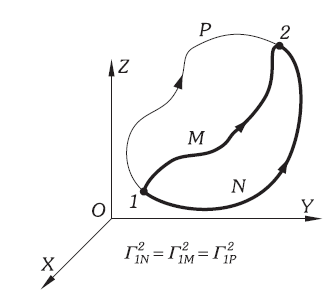 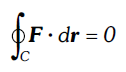 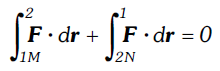 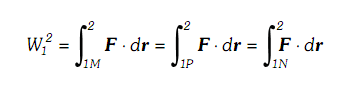 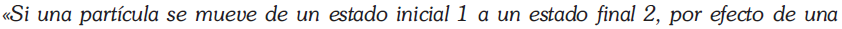 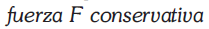 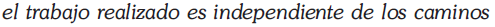 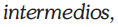 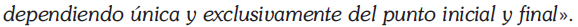 27
FISICA I
TEMA 4 CAMPOS DE FUERZA
DEFINICION DE TRABAJO, POTENCIA Y ENERGIA
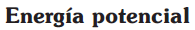 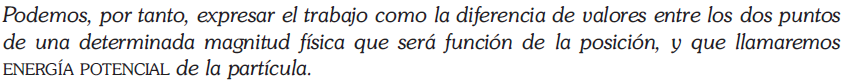 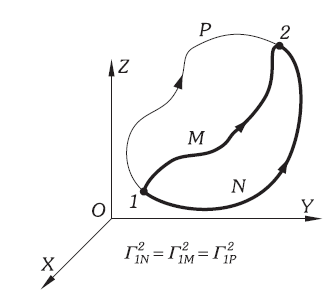 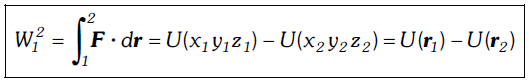 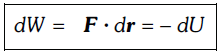 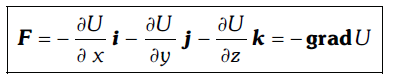 28
FISICA I
TEMA 4 CAMPOS DE FUERZA
DEFINICION DE TRABAJO, POTENCIA Y ENERGIA
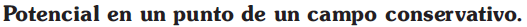 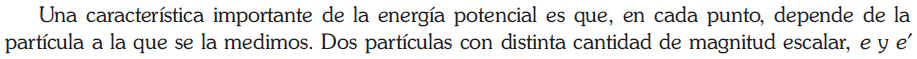 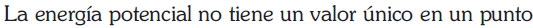 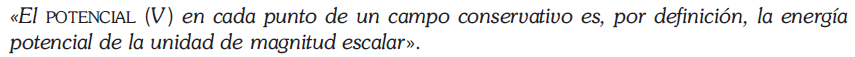 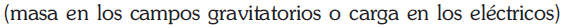 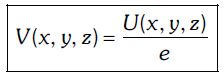 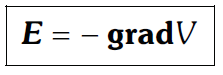 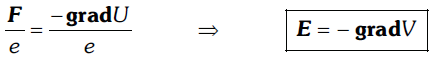 29
FISICA I
TEMA 4 CAMPOS DE FUERZA
DEFINICION DE TRABAJO, POTENCIA Y ENERGIA
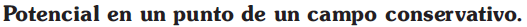 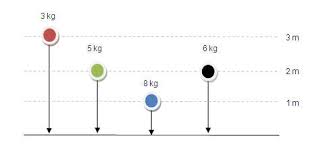 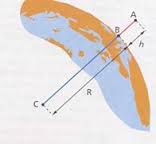 30
FISICA I
TEMA 4 CAMPOS DE FUERZA
GRAVITACION
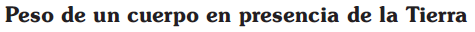 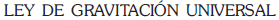 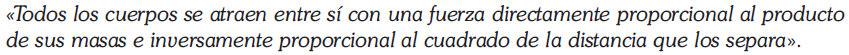 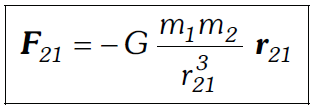 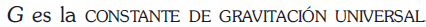 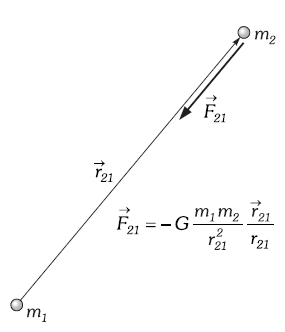 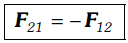 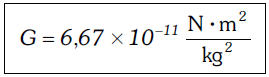 31
FISICA I
TEMA 4 CAMPOS DE FUERZA
GRAVITACION
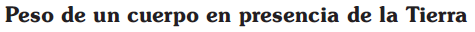 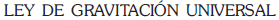 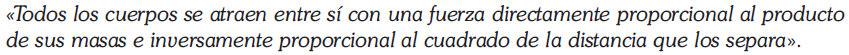 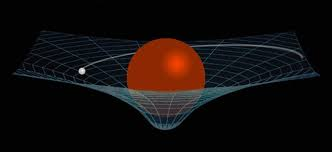 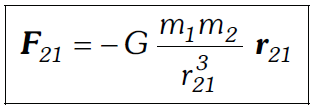 32
FISICA I
TEMA 4 CAMPOS DE FUERZA
GRAVITACION
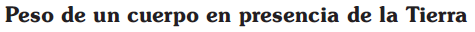 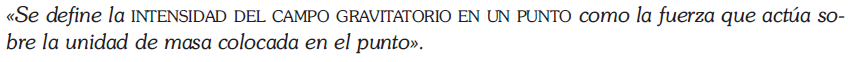 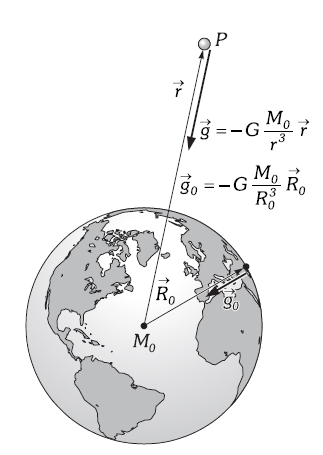 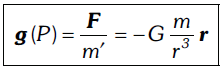 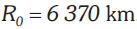 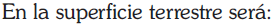 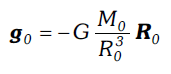 =
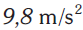 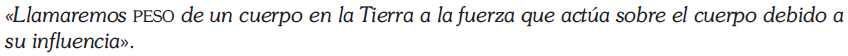 33
FISICA I
TEMA 4 CAMPOS DE FUERZA
GRAVITACION
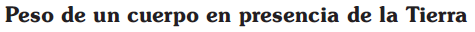 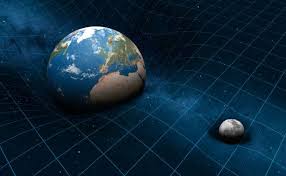 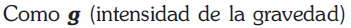 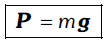 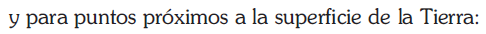 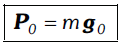 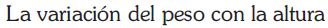 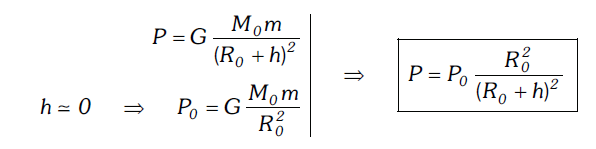 34
FISICA I
TEMA 4 CAMPOS DE FUERZA
GRAVITACION
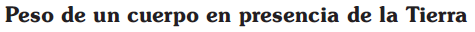 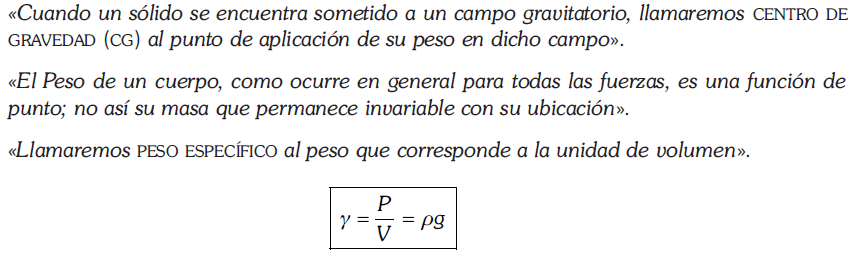 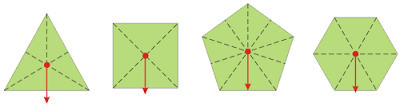 35
FISICA I
TEMA 4 CAMPOS DE FUERZA
GRAVITACION
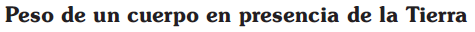 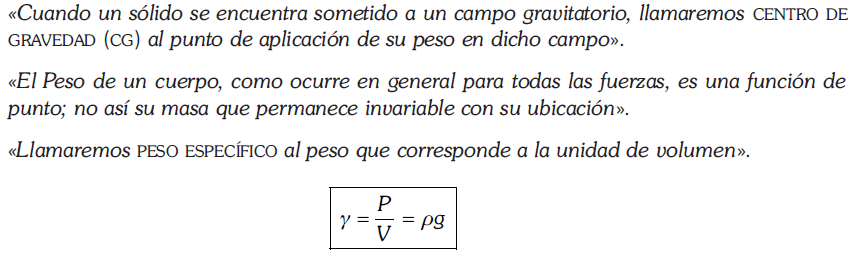 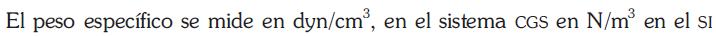 36
FISICA I
TEMA 4 CAMPOS DE FUERZA
CENTRO DE GRAVEDAD (CG)
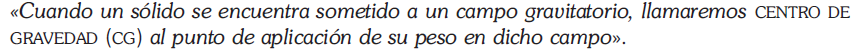 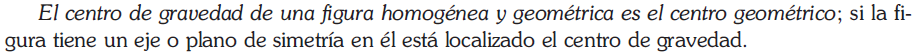 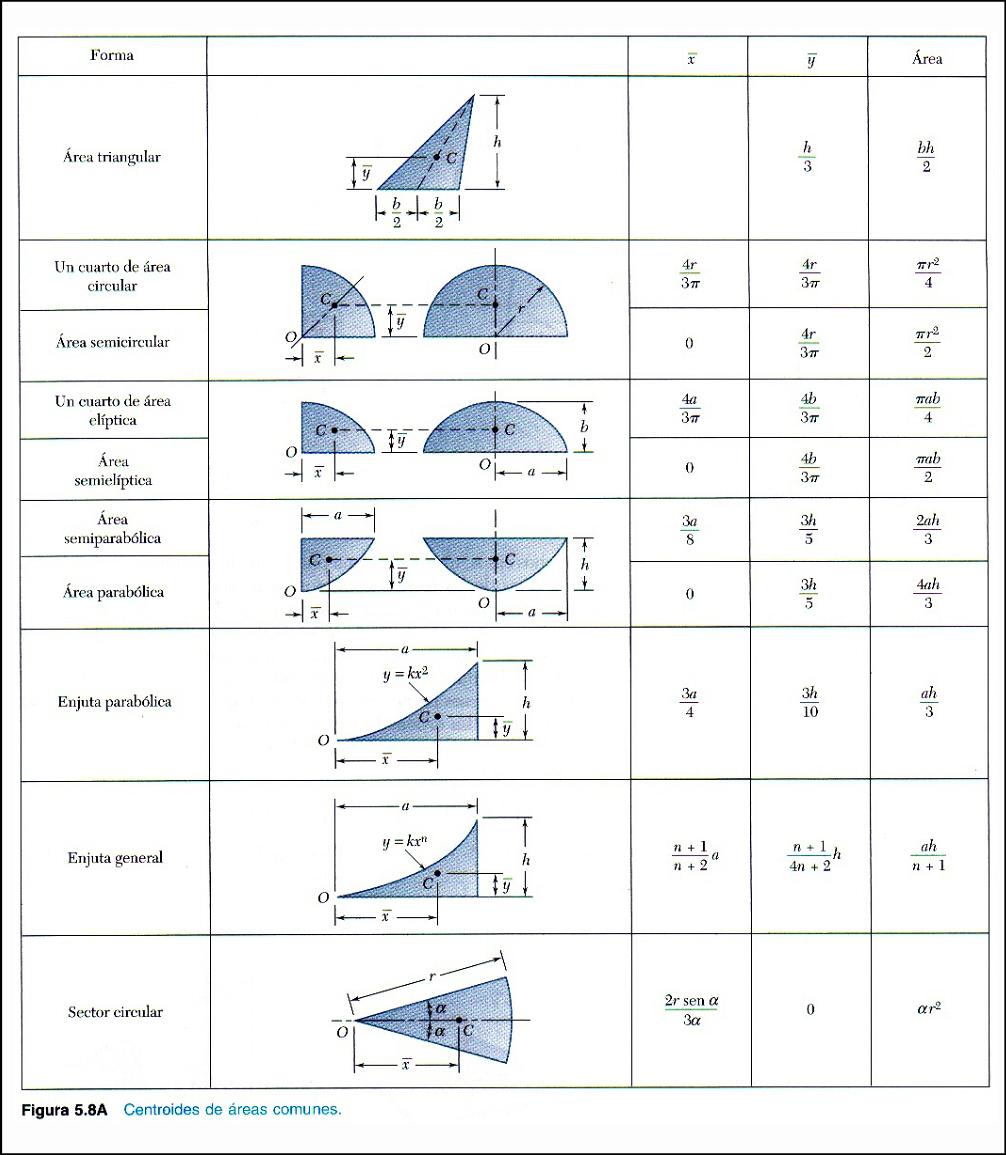 37
FISICA I
TEMA 4 CAMPOS DE FUERZA
CENTRO DE GRAVEDAD (CG)
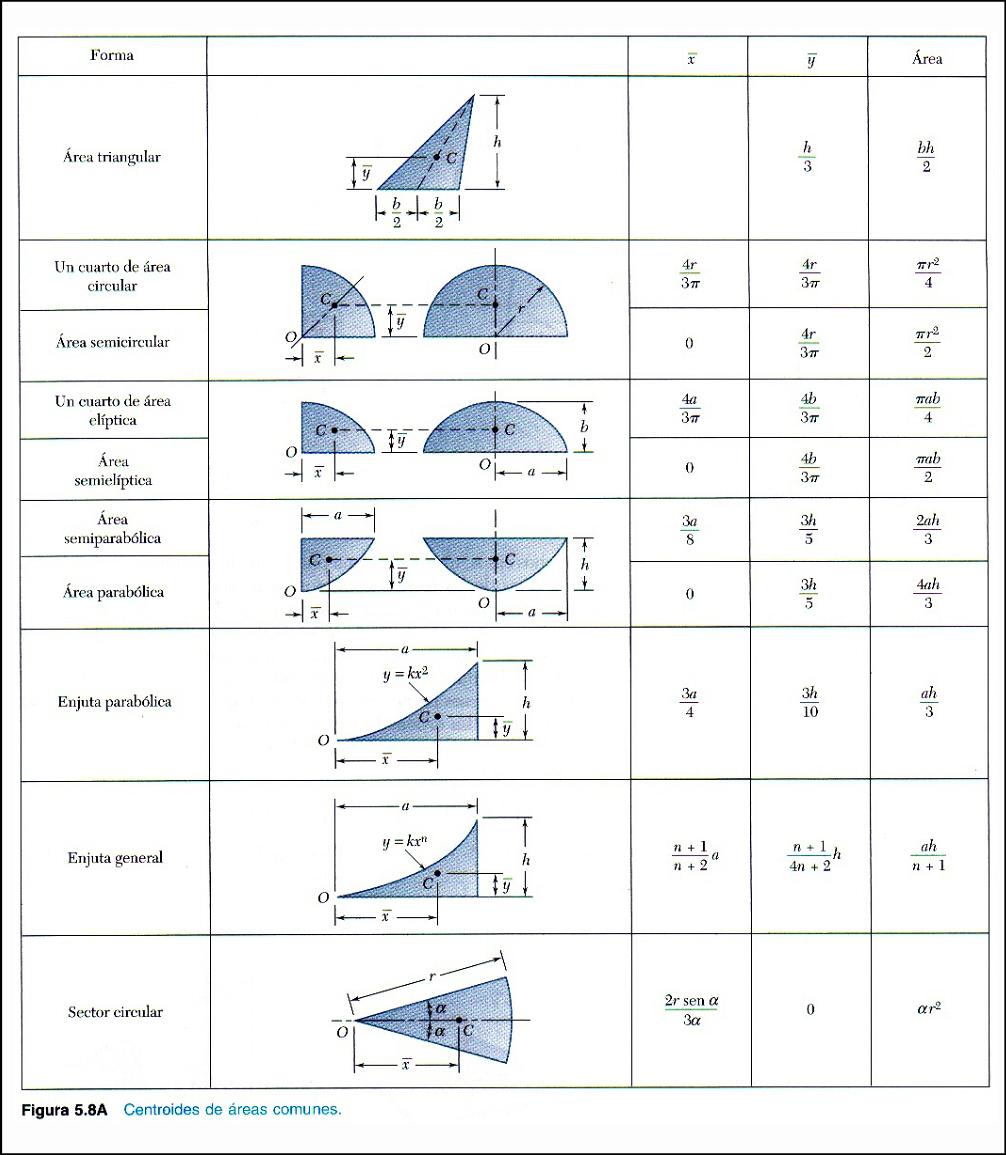 38
FISICA I
TEMA 4 CAMPOS DE FUERZA
CENTRO DE GRAVEDAD (CG)
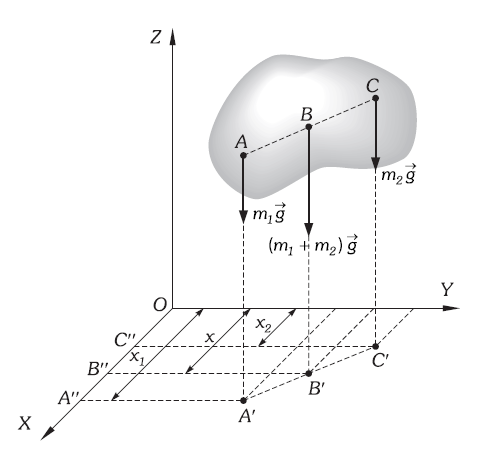 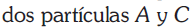 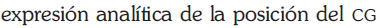 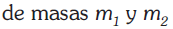 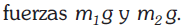 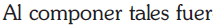 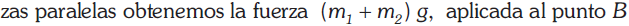 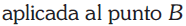 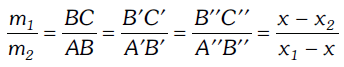 Nota: ver diapositiva nº 10
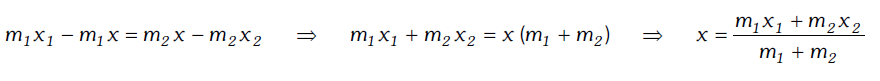 39
FISICA I
TEMA 4 CAMPOS DE FUERZA
CENTRO DE GRAVEDAD (CG)
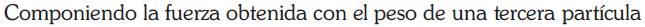 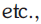 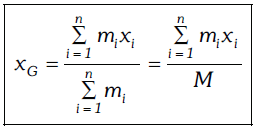 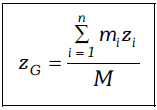 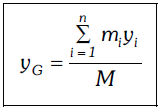 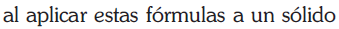 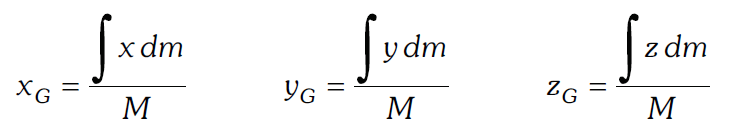 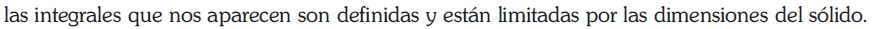 40
FISICA I
TEMA 4 CAMPOS DE FUERZA
CENTRO DE GRAVEDAD (CG)
En la determinación del centro de masas de un sistema, que consideramos formado por varios sistemas parciales, podemos sustituir cada uno de estos por su masa concentrada en el centro de masas del correspondiente sistema parcial
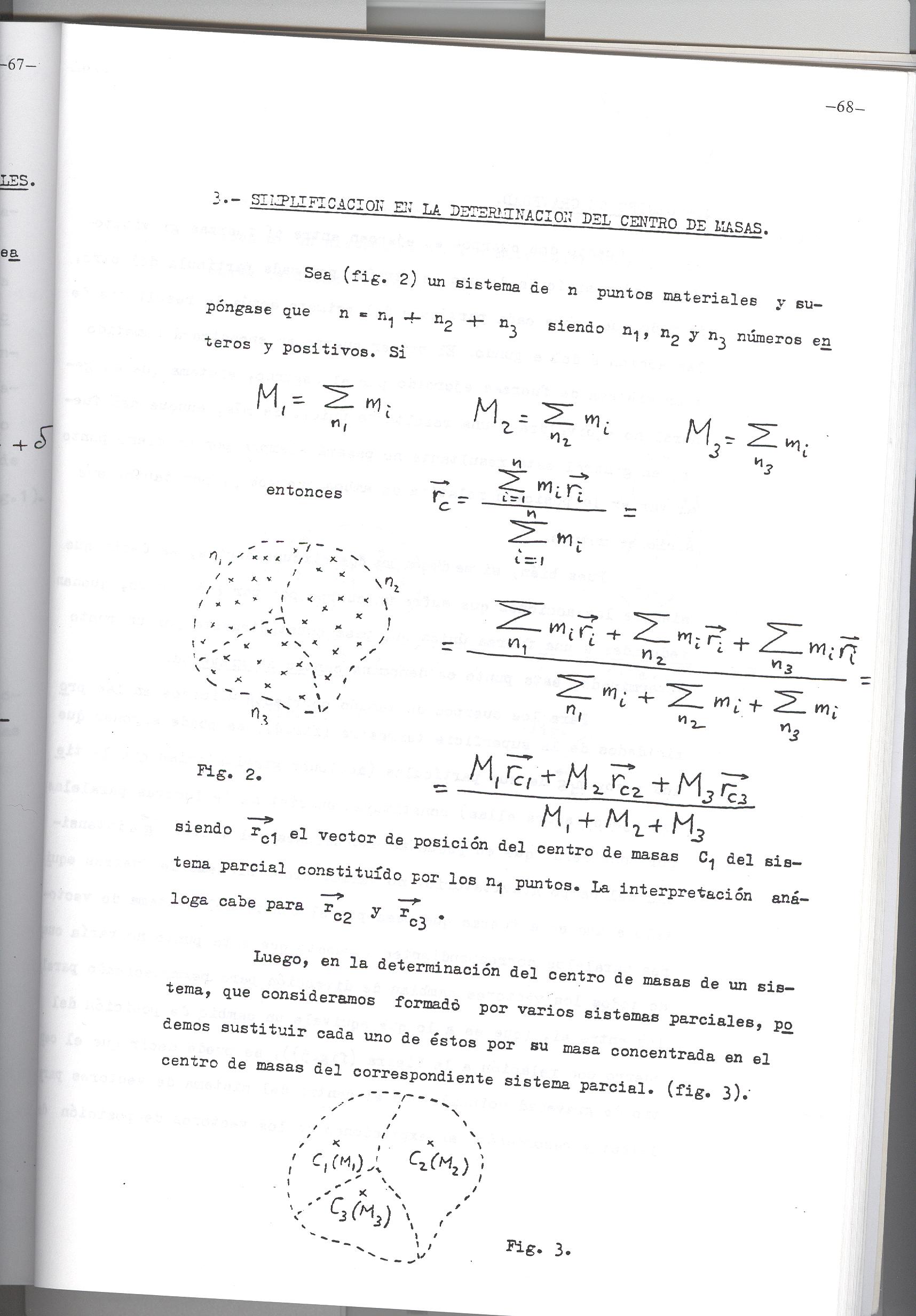 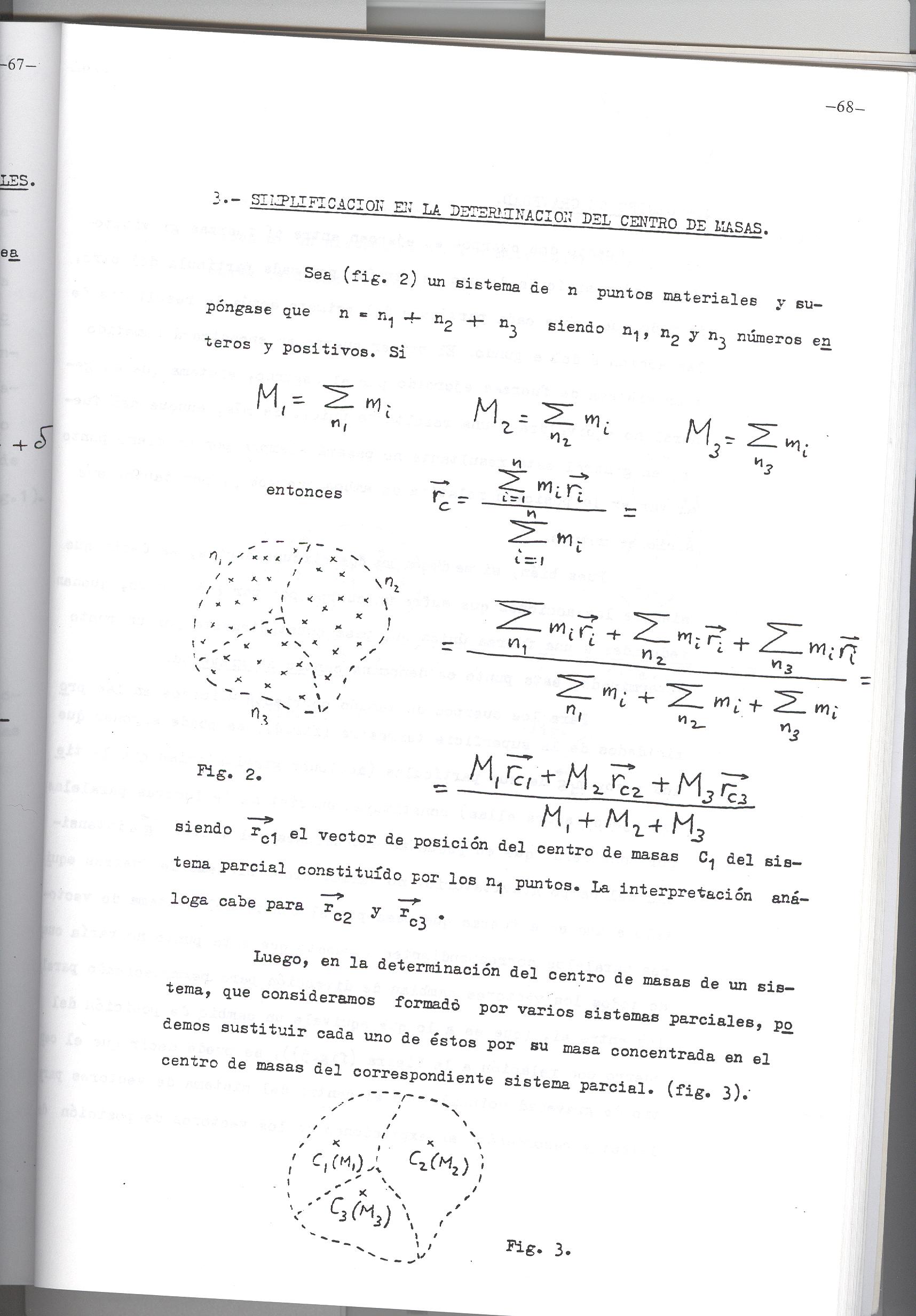 41
FISICA I
TEMA 4 CAMPOS DE FUERZA
CENTRO DE GRAVEDAD (CG)
Propiedad del Centro de Gravedad o Centro de Masas:
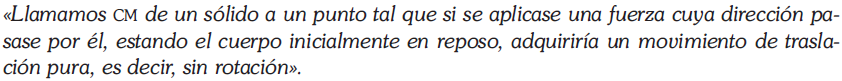 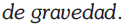 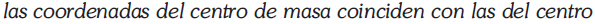 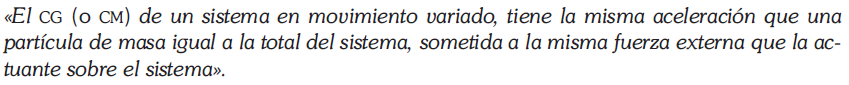 42
FISICA I